Тема урока:  «Выразительное чтение рассказа   Л.Ф.Воронковой  «Как мы ёлку наряжали»».  (слайд 1)
Время года –зима!                  месяц - декабрь           (слайд 2)
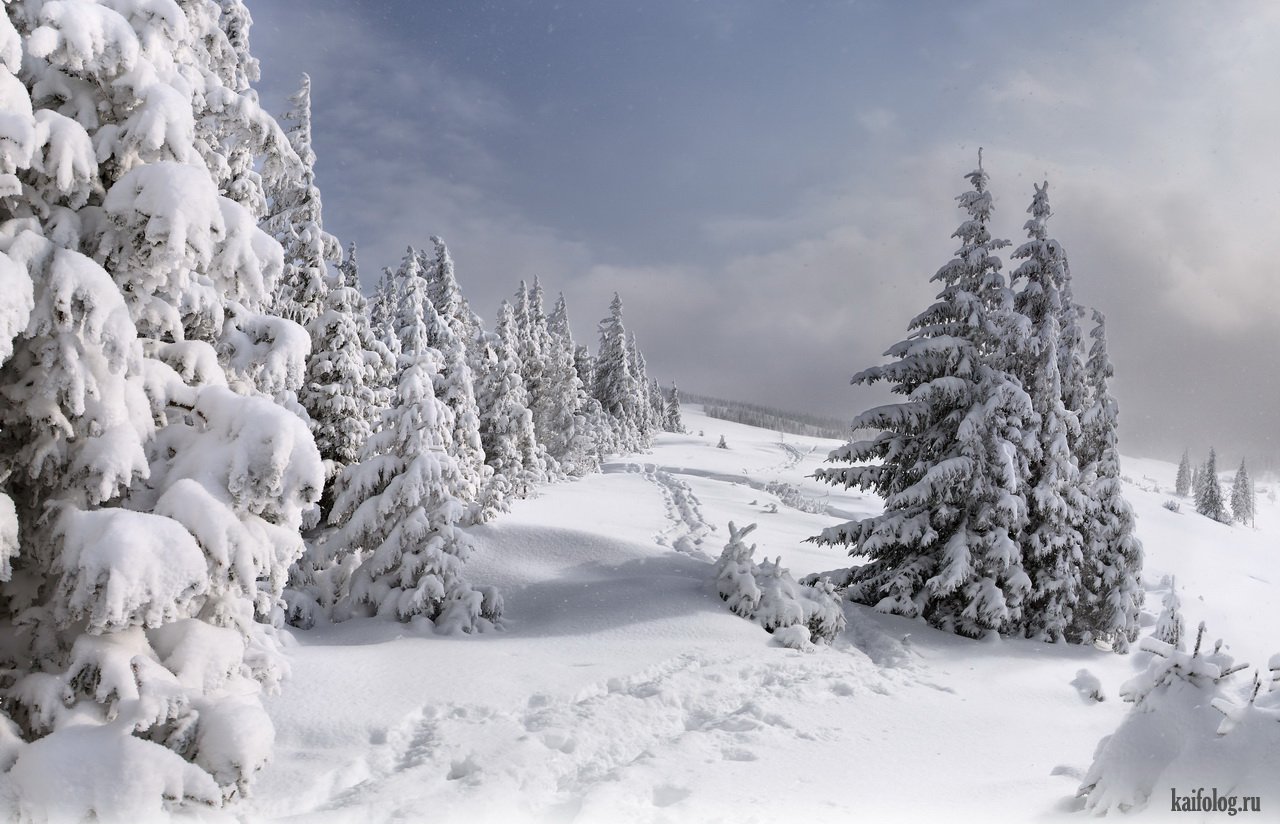 Проверка домашнего задания (слайд 3)
Прочитайте  чистоговорку:  
Ма-ма-ма,   наконец  пришла  зима,
Су-су –су,  стало холодно в лесу,
Са-са-са,  под кустом сидит лиса,
Ву-ву-ву,  в лесу видели сову, 
Ри-ри-ри,  а на ветках снегири.
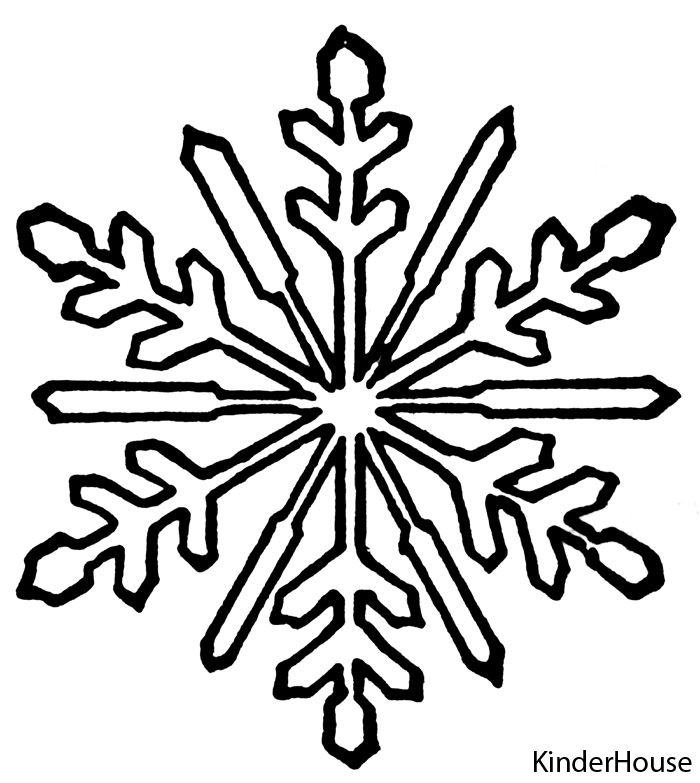 Проверка домашнего задания (4)
Как называется  раздел, по которому мы работаем?
О чем читали на прошлом уроке  и дома? 
В каком жанре написано произведение 
Михаила  Садовского? 
Как догадались?
О каком  месяце  говорится в стихотворении?
Почему говорят,  что декабрь провожает старый год и встречает Новый  год?
Какой праздник  отмечают в декабре?
Рассказ Любовь Фёдоровны Воронковой «Как мы ёлку наряжали»    (5)
Книги Любовь  Фёдоровны Воронковой  (7)
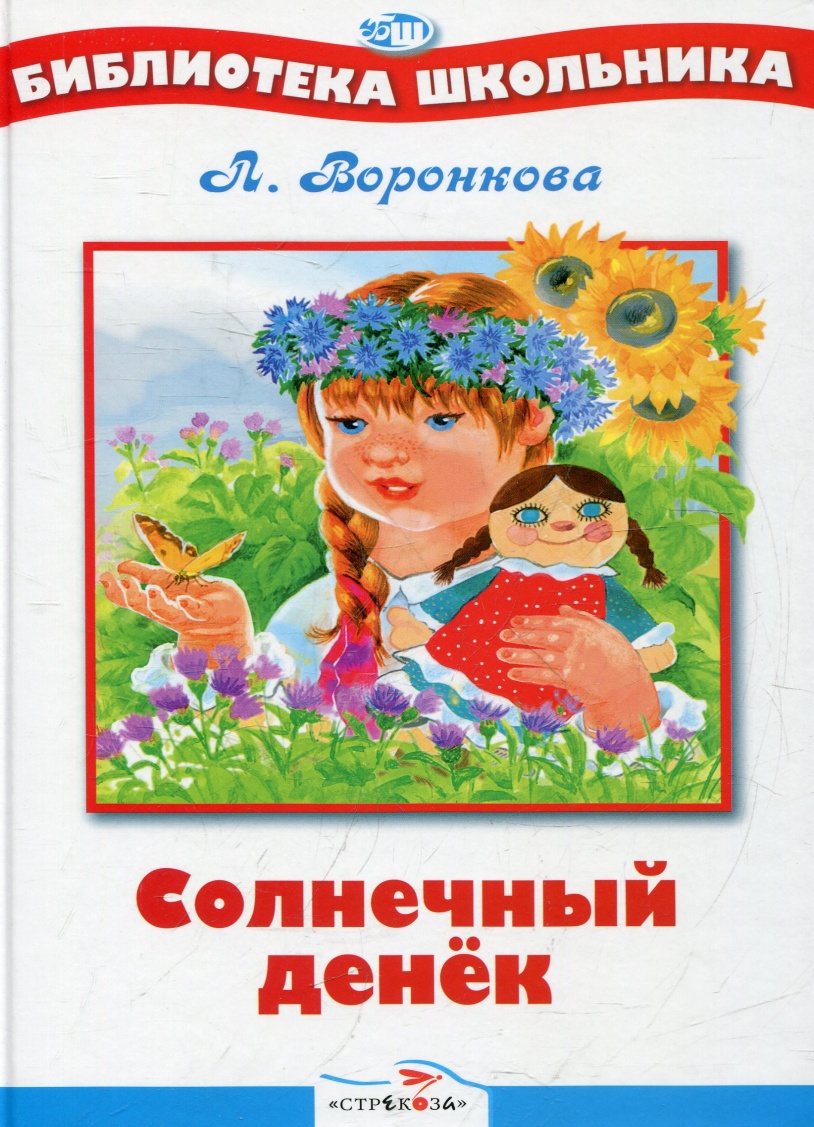 Книги Любовь  Фёдоровны Воронковой
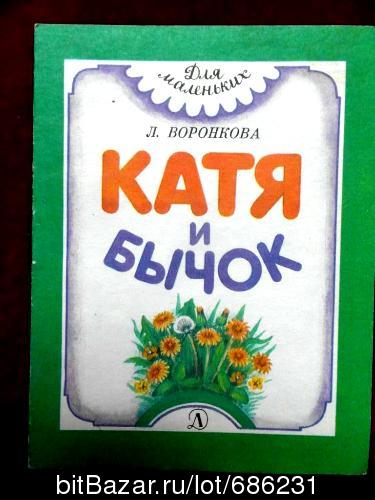 Словарная работа (слайд 10)
В рассказе   нам встретилась такие  слова, как:
 серебро – серебряный.
Эти слова  надо  читать  правильно
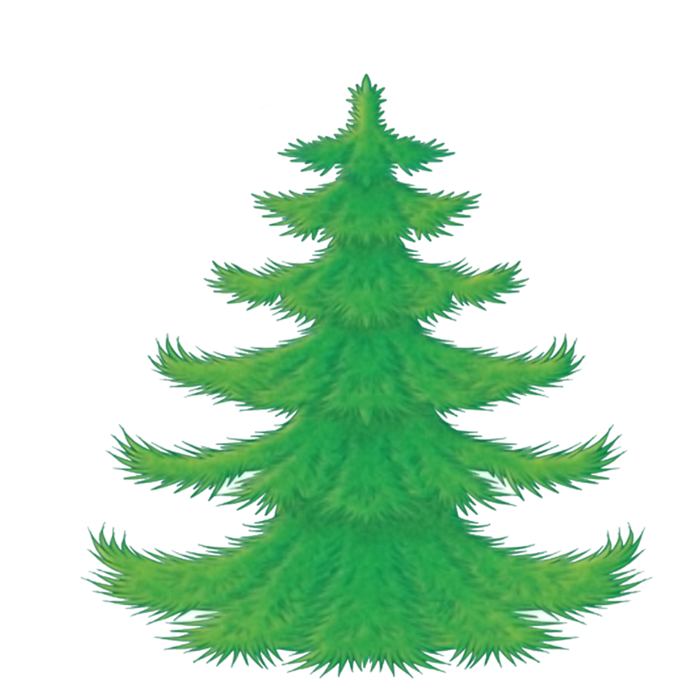 Словарная работа (слайд 11)
Кто  из   вас знает, что  такое изба?
                                         А что такое макушка?
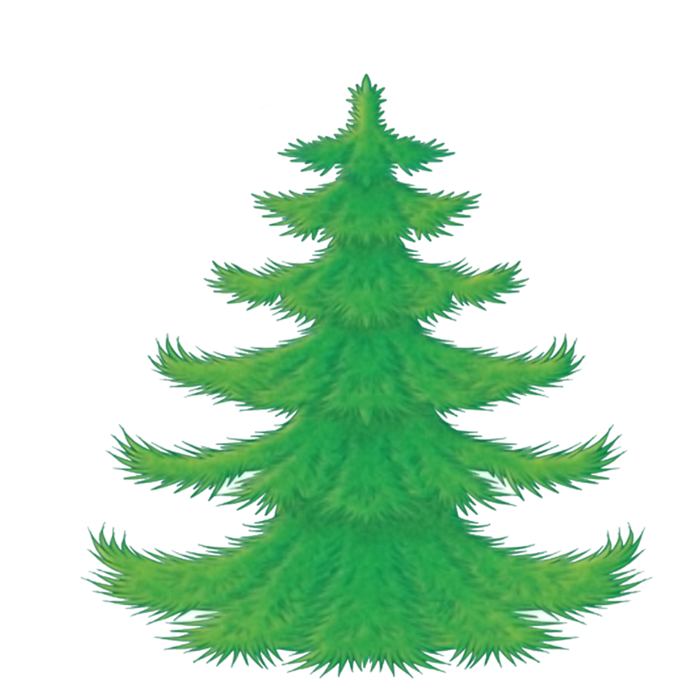 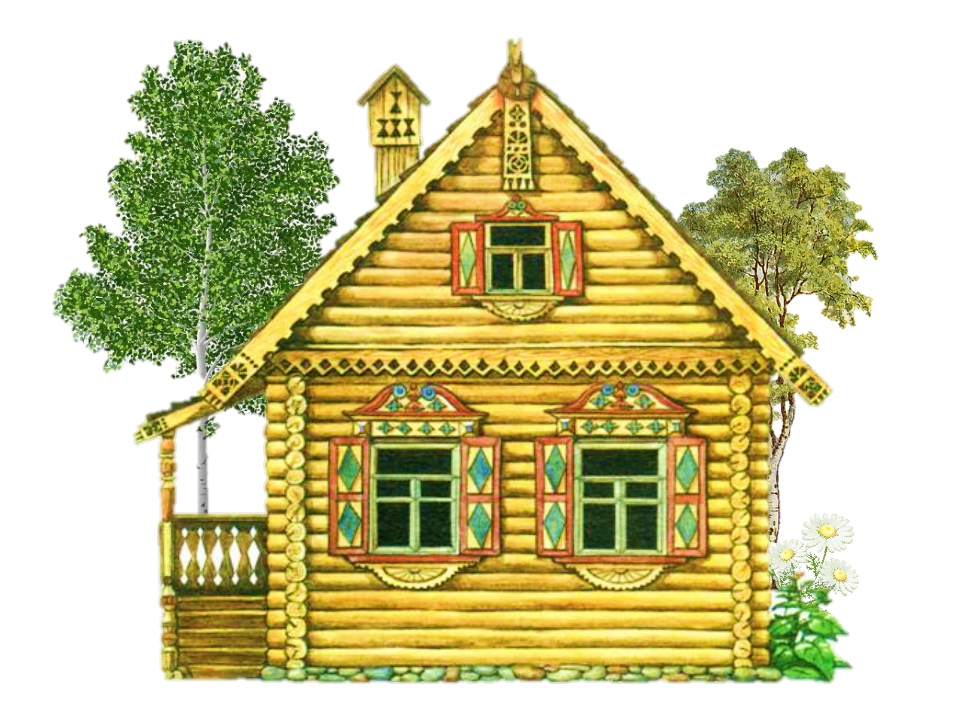 Познавательные сведения о дереве (слайд) 12
Ёлка — это стройное дерево, которое можетвырастать высотой до 35 метров. Первые 10 лет растёт очень медленно — по несколько см в год, потом скорость роста увеличивается, но через 100-120 лет опять замедляется. Имеет пирамидальную (треугольную) крону с острой верхушкой. Ветви расположены густо по всему стволу. Его часто трудно увидеть за еловыми лапами. Ель — долгожительница,  она живёт 250-300 лет. Это про нее загадка: «Зимой и летом одним цветом».
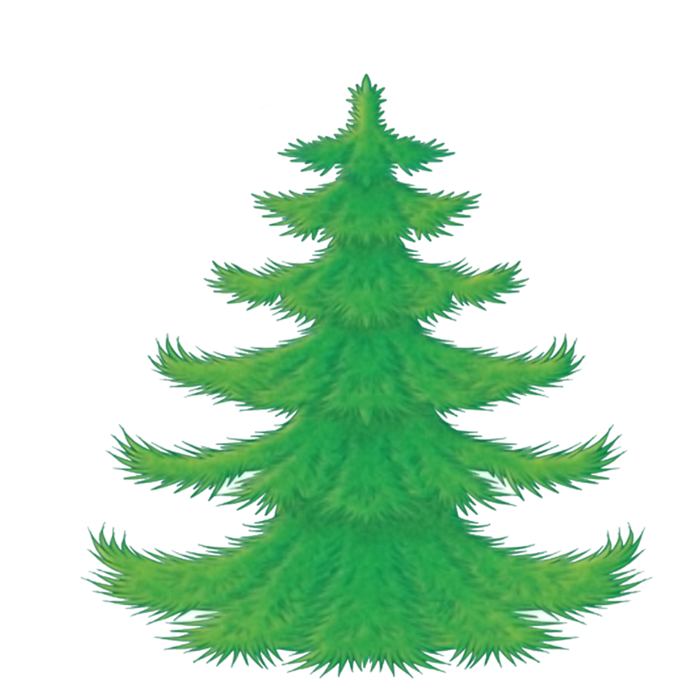 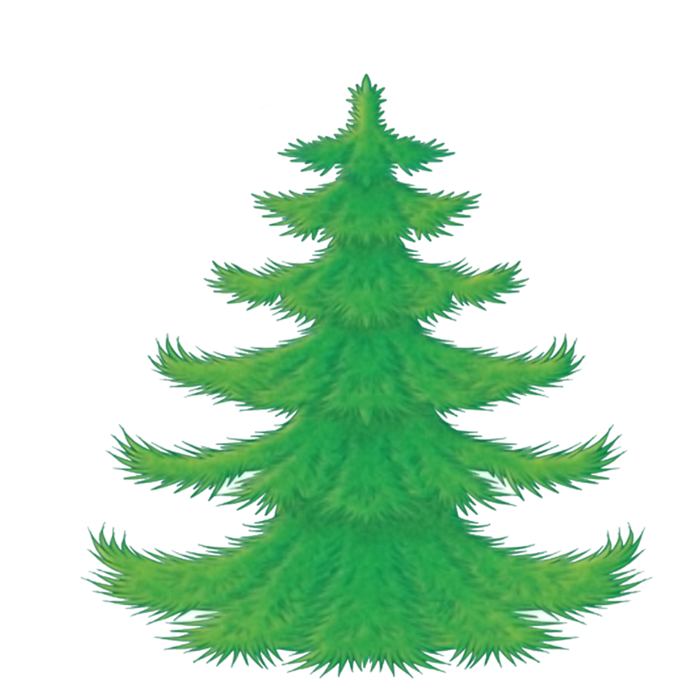 Инструктаж по правилам обращения с книгой (слайд 13)
Не бери книгу грязными руками.
Не рисуй в книге ни в коем случае, это не альбом для рисования.
Переворачивай страницы аккуратно, чтобы не порвать их.
Подклей страницы в книге, даже если их порвал не ты.
 Попроси помощи у взрослых.
Не загибай листы в книге и не вкладывай
 ручку, карандаш и прочие посторонние 
предметы.
Пользуйся закладкой, чтобы отметить 
в книге место,  где ты закончил читать.
Думая о “здоровье” книги, мы заботимся 
и о своем здоровье.
Переворачивать страницу нужно 
только за верхний угол.
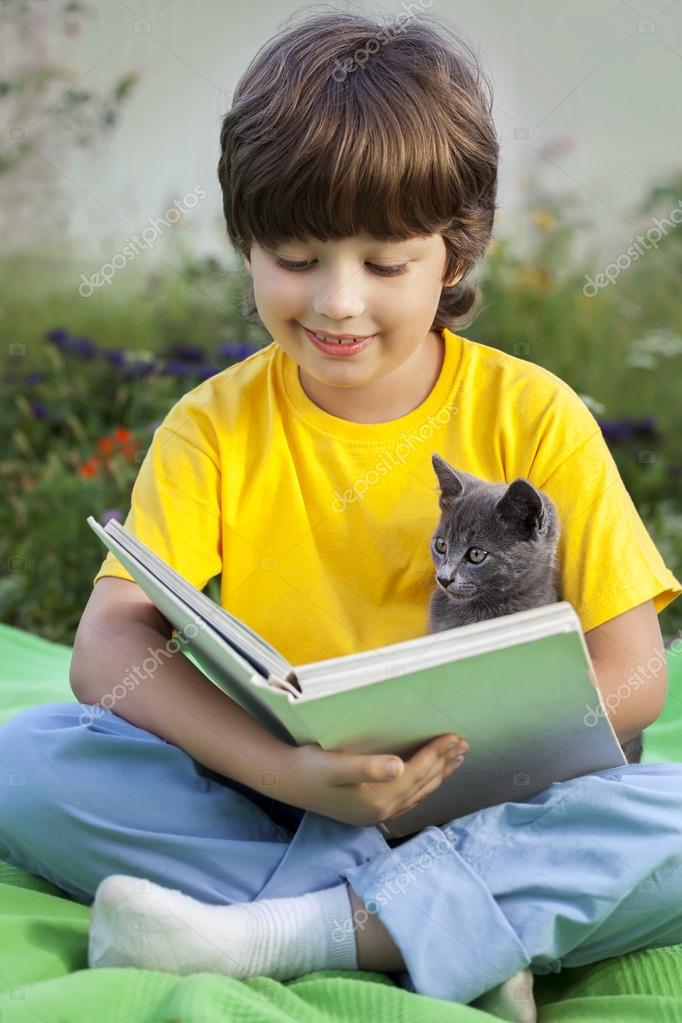 Физминутка (слайд 14)
Давайте   отдохнём!Хлопья белые летят, (легкий бег на месте) Холоднее стало, (приседания) Только, зимушка, ребят (наклоны   туловища  влево-вправо) Ты не испугала (прыжки на месте).
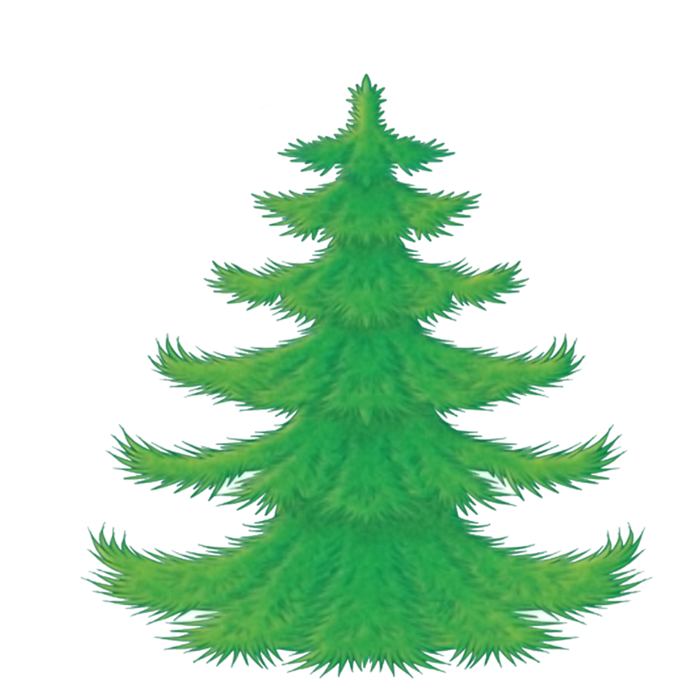 Работа с текстом    (слайд 15)
Чья  ёлочка  стояла  в комнате? (Танина).
Чем пахло в избе?
Зачем к Тане пришли Аленка и Демушка?
Чем украшали ёлку  дети?
Что предложила мама? 
Таня  С. читает  следующие 5 абзацев рассказа
Какие игрушки купила мама?
Из чего были сделаны игрушки?
-Что было главным украшением ёлки?
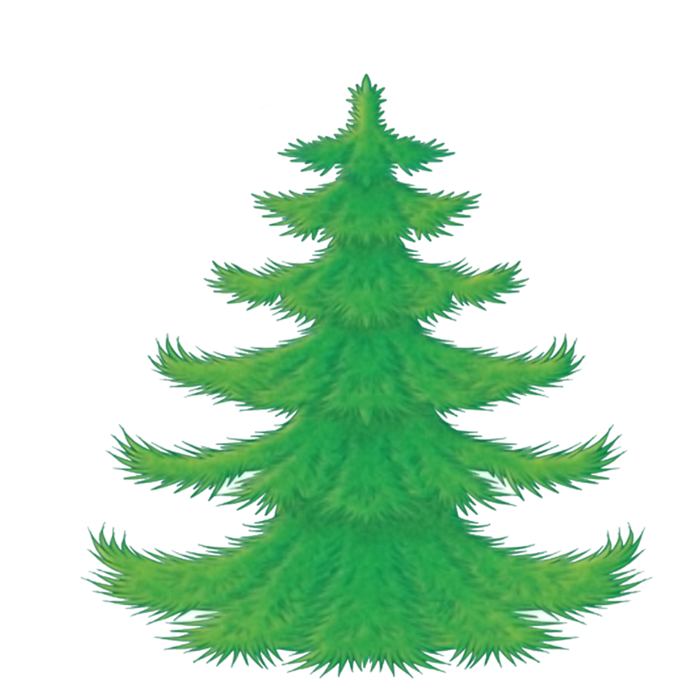 Закрепляем изученное (слайд 16)
Какая елка была у Тани настоящая или  искусственная? 
Чему девочка радовалась?
 Как вы думаете, какую елочку лучше наряжать, искусственную или живую?
Почему лучше наряжать искусственную елочку? 
Почему нельзя  спиливать ели?
Рефлексия          (слайд 17)
Правильно и честно  оценим свою деятельность.
А теперь ребята поднимем  красную   игрушку и повесим её на елочку если вам было интересно, и поднимем серебряную  игрушку и повесим её на елочку,  если что-то,  вызвало трудности.
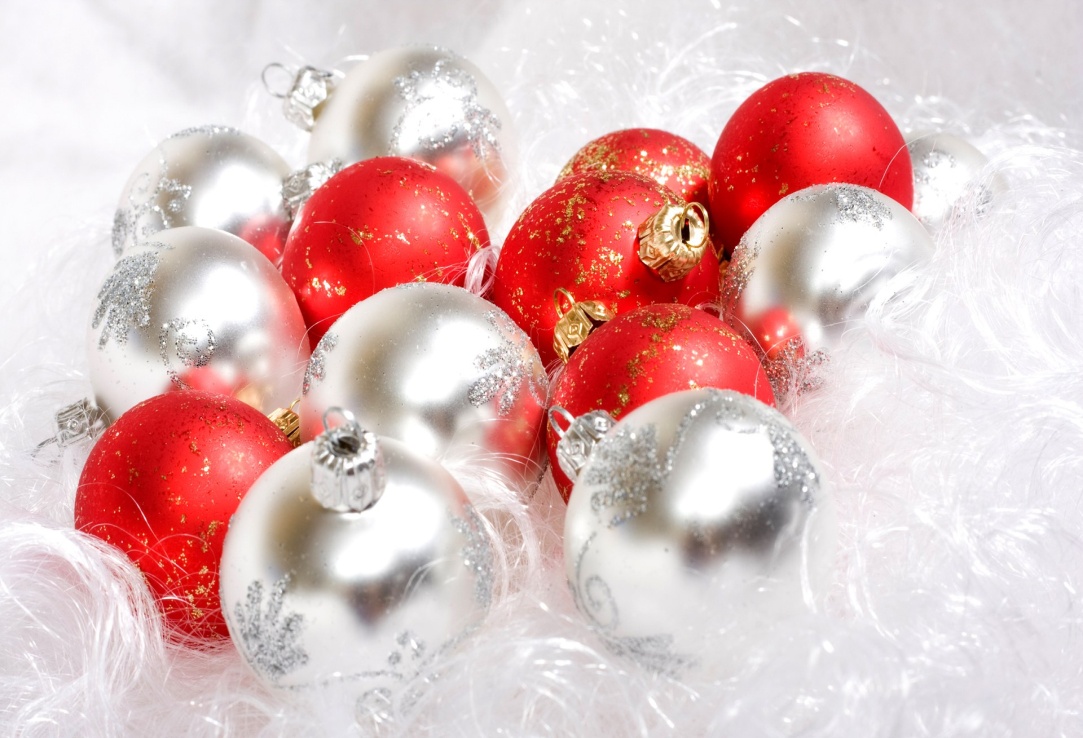 Итоги урока    (слайд 18)
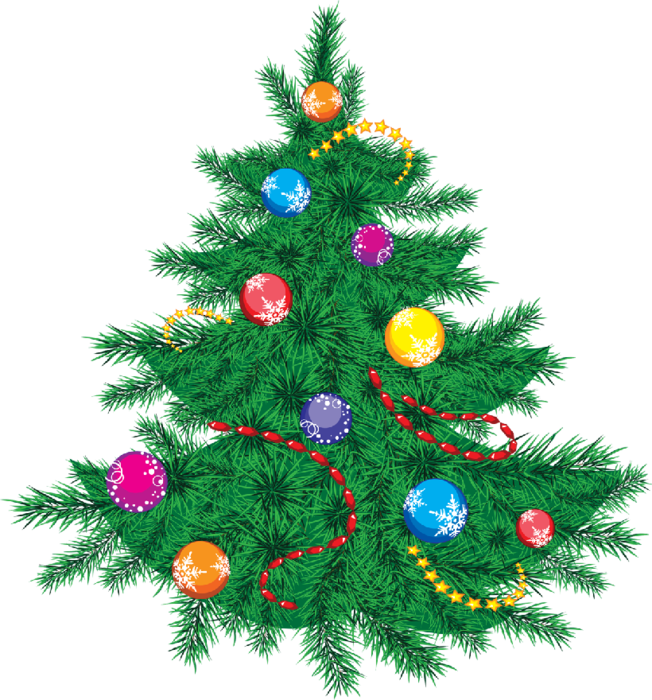 Какой  рассказ  мы
 сегодня  читали  на уроке? 
Понравился  ли  вам 
рассказ? Чему    он  нас  учит?
Главная цель урока:
Зачем дети наряжали
 ёлку и  для кого?
Домашнее задание      (слайд 19)
Наша цель: При чтении  дома  вы  сможете читать правильно,  чётко, правильным  чтением  порадуете  своих   близких!1 группа: Читать рассказ  выразительно; страницы 102-103.4 группа: нарисовать рисунок «Ёлочка» для выставки в классе.
Благодарю за труд!